Reaction Times
Examining Reaction Times – Where Can It Take Us?
Kinematics to measure reaction times
Kinematics to measure how fast nerve signals travel
Biophysics (electrical impulses) to explain how nerves work
And some ‘deep thinking’ about perception of time in general!
2
OAPT 2019 G. Macdonald
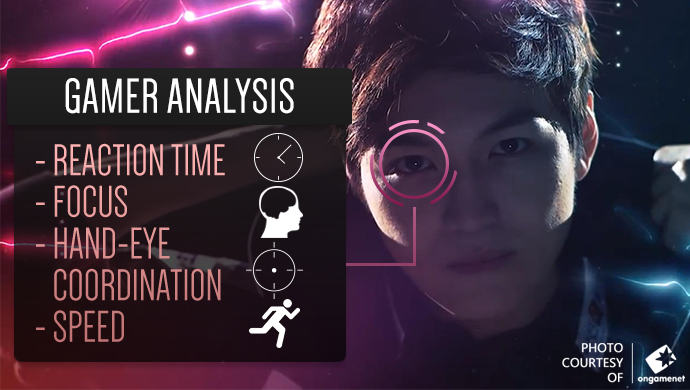 Let’s See How Fast We React!
Reaction Time Lab
3
OAPT 2019 G. Macdonald
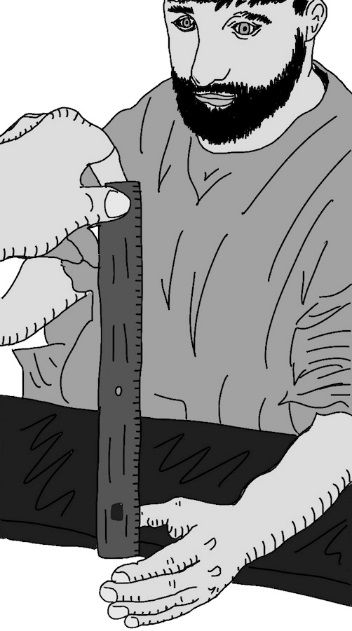 Visual Test
Subject A dangles dominant hand off the edge of a table.
Subject B holds a 30 centimeter ruler between two fingers at the 30 cm mark, having the 0 mark touching Subject A’s index finger.
Subject B tells Subject A to grab the ruler as fast as possible, when they SEE it being released.
Record the centimeter measurement.
Repeat this three times, for a total of four measurements.
4
OAPT 2019 G. Macdonald
Auditory Test
Subject A is blindfolded before dangling dominant hand off the edge of a table.
Subject B holds a 30 centimeter ruler between two fingers at the 30 cm mark, having the 0 mark touching Subject A’s index finger.
Subject B tells Subject A to grab the ruler as fast as possible, when they HEAR the word “GO” being said.
Subject B simultaneously says “GO” and lets go of the ruler. Record the centimeter measurement.
Repeat this three times, for a total of four measurements.
5
OAPT 2019 G. Macdonald
Tactile Test
Subject A is blindfolded before dangling dominant hand off the edge of a table.
Subject B holds a 30 centimeter ruler between two fingers at the 30 cm mark, having the 0 mark touching Subject A’s index finger.
Subject B tells Subject A to grab the ruler as fast as possible, when they FEEL their non-dominant shoulder being touched.
Subject B simultaneously touches the shoulder and lets go of the ruler. Record the centimeter measurement.
Repeat this three times, for a total of four measurements.
6
OAPT 2019 G. Macdonald
Calculate the reaction time for each of the visual, auditory and tactile drops.
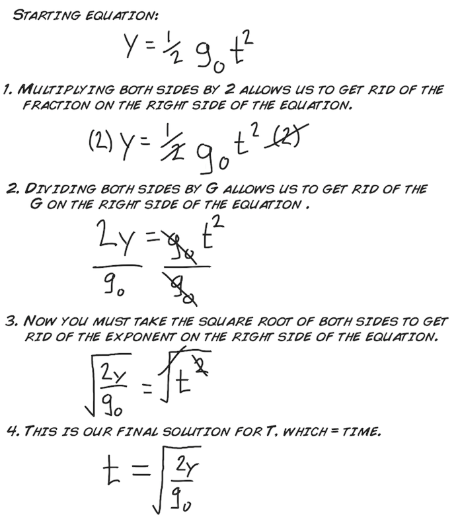 Note that go = 981 cm/s2
 
and y = distance dropped (in cm)
Here’s the kinematics!
7
OAPT 2019 G. Macdonald
How’d We Do?
8
OAPT 2019 G. Macdonald
Lab Averages
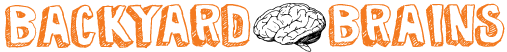 From Backyard Brains, the folks who provided the lab:
https://backyardbrains.com/experiments/reactiontime
“The average reaction time for humans is
0.25 seconds to a visual stimulus 
0.17 seconds for an audio stimulus
0.15 seconds for a touch stimulus”
9
OAPT 2019 G. Macdonald
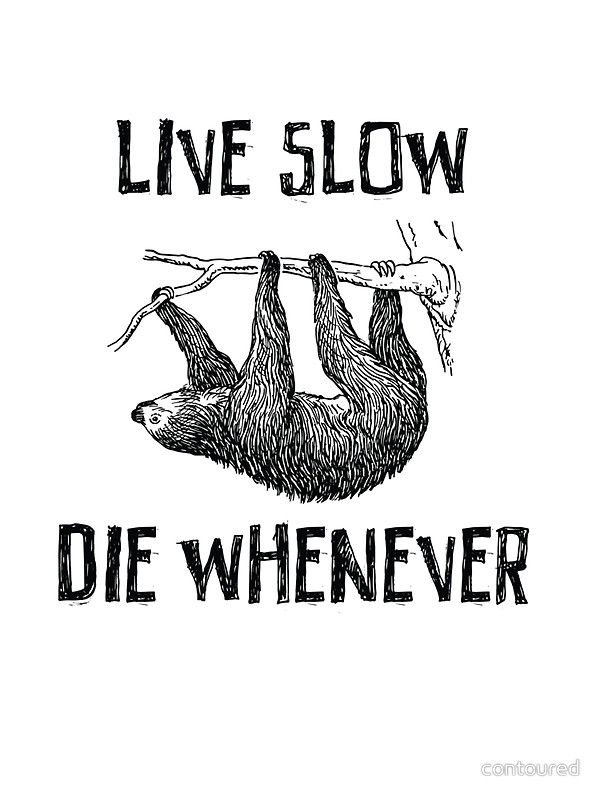 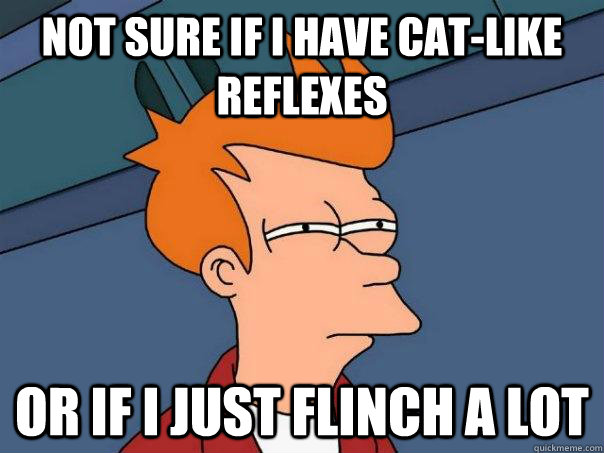 Whether you’re fast or slow, there’s one thing for sure….
10
OAPT 2019 G. Macdonald
Professional Athletes Are Fast
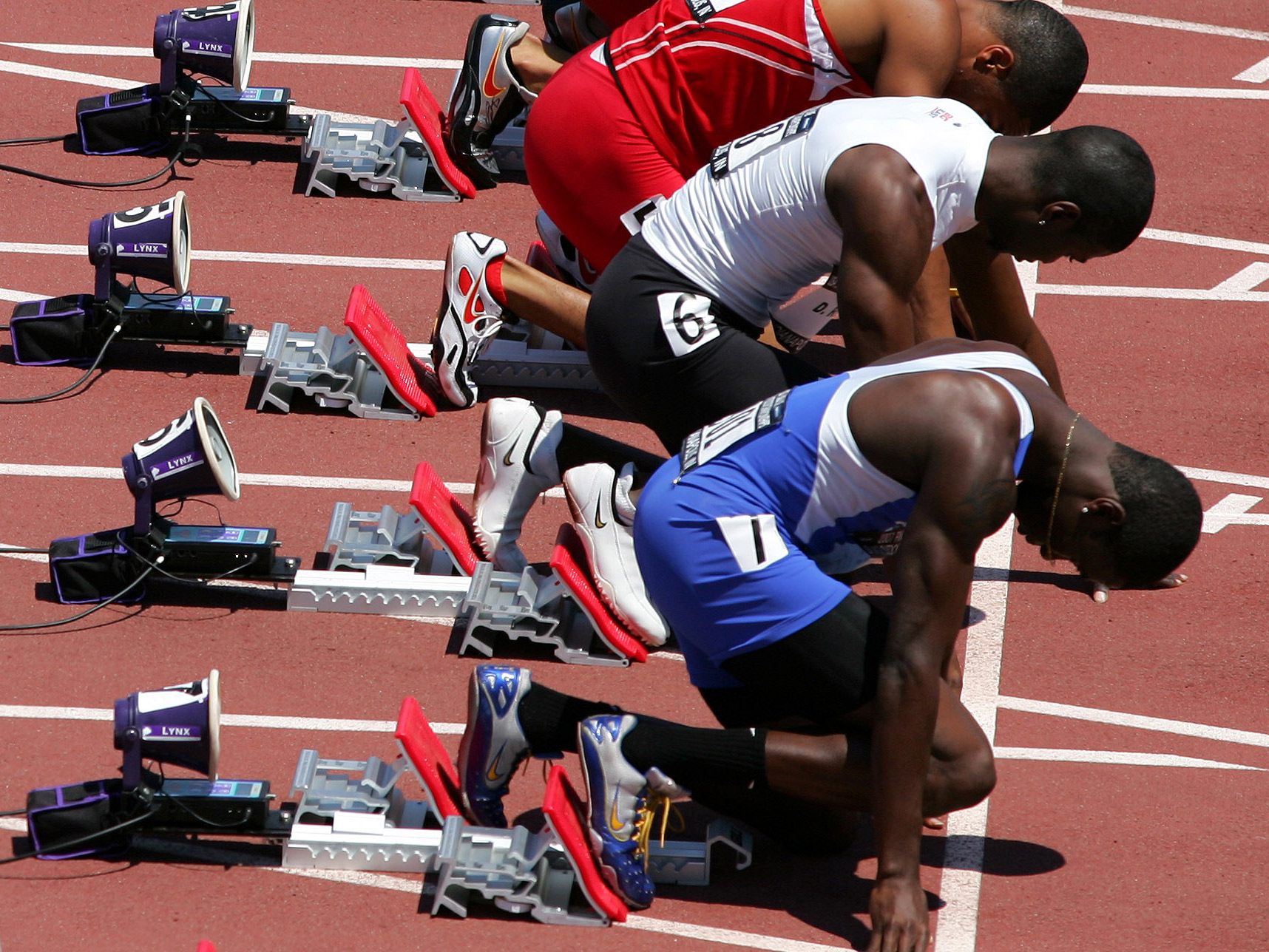 ReacTime sensors measure force from runner’s foot…
…any push earlier than 0.1s after the start is considered a false start
11
OAPT 2019 G. Macdonald
Image from https://condellpark.com/kd/reactiontime.htm
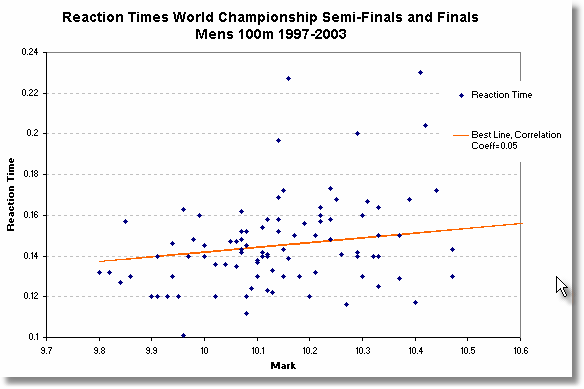 12
OAPT 2019 G. Macdonald
Image from https://condellpark.com/kd/reactiontime.htm
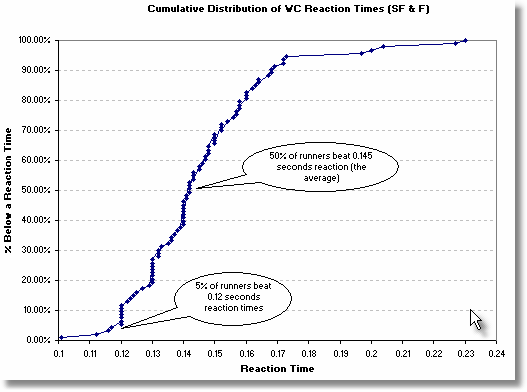 13
OAPT 2019 G. Macdonald
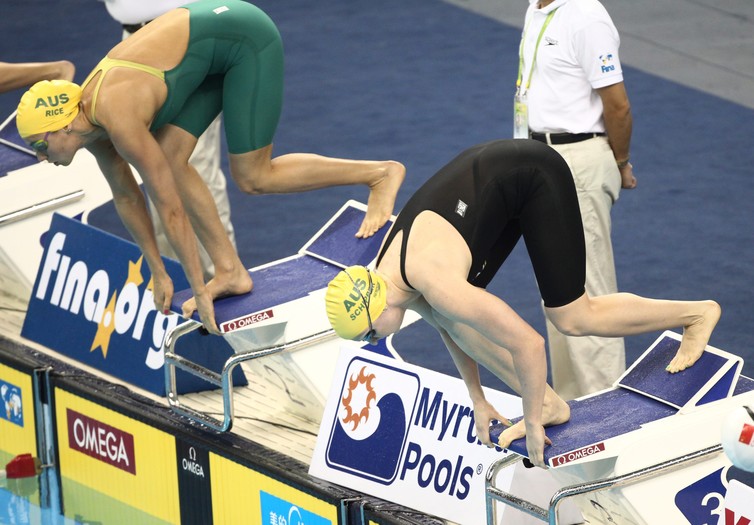 A typical Olympic swimmer’s feet leave the block 0.7s after the start ‘beep’
14
OAPT 2019 G. Macdonald
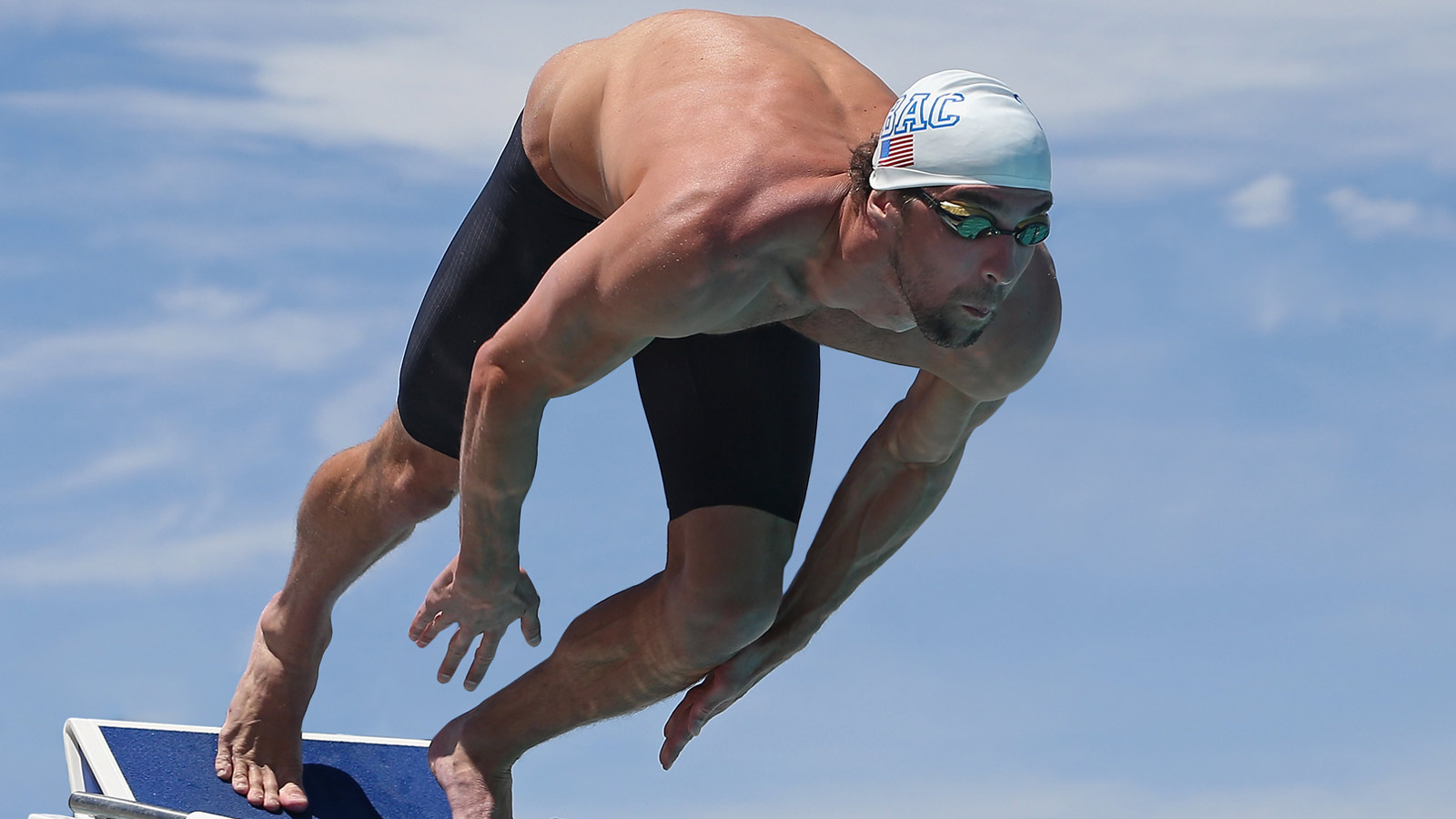 Reaction time is important but so is is entry technique (angle of entry, depth, etc.)
15
OAPT 2019 G. Macdonald
0.4 seconds is about as long as a baseball takes to reach home plate from the pitcher’s mound.
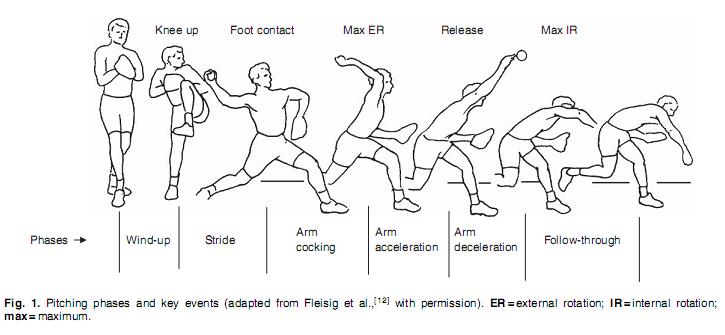 16
OAPT 2019 G. Macdonald
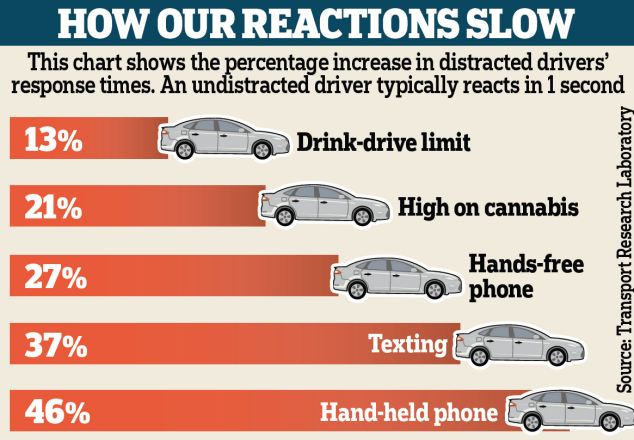 Many things affect our reaction time, let’s try to measure one of them as best we can…
17
OAPT 2019 G. Macdonald
Measuring the Speed of a Nerve Signal: Low Tech Version
(With much thanks to Dr. Deda Gillespie and Dr. Dan Goldreich, McMaster University who presented on the topic at the OAPT Conference 2011 and 2012 and provided this method)
18
OAPT 2019 G. Macdonald
Part One:
Arrange at least 10 people in a circle, facing outward, each with their right hand on the shoulder of the person beside them. One person will be the starter/timer and needs a stopwatch (in their left hand)
The starter begins timing and squeezes the shoulder of the person beside them. 
Each person in the circle should squeeze the shoulder of the person beside them (gently but firmly!) when they feel their own shoulder squeezed.
The starter stops timing when they feel their shoulder squeezed.
Repeat the procedure a several times to establish a ‘fastest time’.
19
OAPT 2019 G. Macdonald
Part Two:
Same arrangement, but this time each person needs to squeeze the ankle of their neighbour.

Record the ‘fastest time’ after several trials.
20
OAPT 2019 G. Macdonald
The difference in times between Part One and Two results from the nerve signal having to travel further.
How much further?
More accurate, more work version:

Add up the distance from ankle to shoulder for all participants
Less accurate, less work version:

Add up everyone’s height, multiply by 0.82
I Am Super Pressed For Time Here version:

Multiply the number of people by 1.5m
21
OAPT 2019 G. Macdonald
Finding The Speed
v = speed,

Δd = extra distance traveled,

Δt = difference in time between part one and two
22
OAPT 2019 G. Macdonald
Good Result?
The speed of signals in the nervous system varies from 0.5 m/s to 100 m/s, with touch signals traveling the fastest
23
OAPT 2019 G. Macdonald
We need Neuroscience to explain what’s going on here
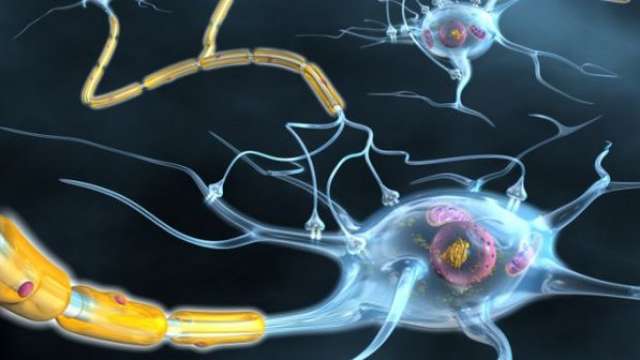 24
OAPT 2019 G. Macdonald
Biophysics Time
25
OAPT 2019 G. Macdonald
Neuron Structure
Dendrites receive impulses  and carry them toward the cell body
Axons carry impulses away from the cell body
Neurons are… long!
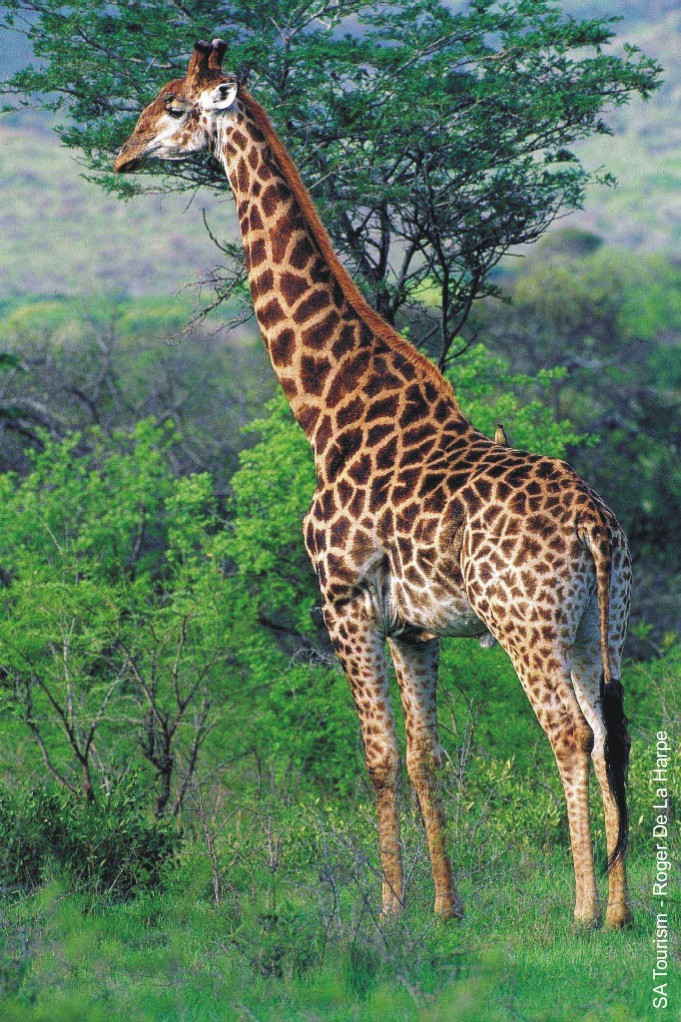 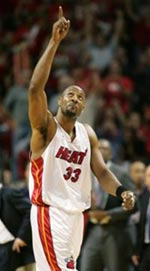 They are the longest, most specialized cell in animals…
Human: 1-2 metres 
Giraffe: 5 metres 
Blue Whale: 10-30 metres
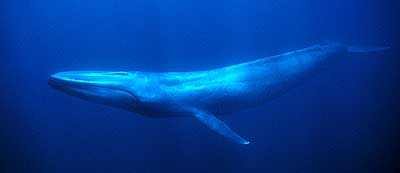 But what if neurons are slow?
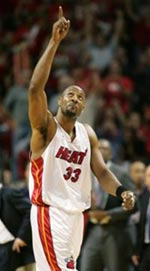 If the signal only travels at 0.5m/s, how long will it take to travel…
Human head to toe: 1-2 metres? 
Blue whale tail to head: 10-30 metres?
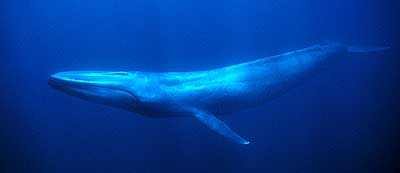 Electrical Physics to the Rescue
The nerve signal is essentially an electrical disturbance that travels down the length of the nerve.
29
OAPT 2019 G. Macdonald
How an impulse is transmitted
1. Resting: no impulse, cell is polarized ( + on outside, - on inside)
Sodium/Potassium pump in axon using ATP maintains this polarity
How an impulse is transmitted
2.Impulse: stimulus excites neuron
Na+ channels open
Na+ goes inside, therefore inside becomes more +
Depolarization occurs = a nerve impulse
Impulse moves in one direction
Depolarization works with concentration gradient
Now what? What affects the speed of this signal?
Two things: 
neurons are both resistors and capacitators.
32
OAPT 2019 G. Macdonald
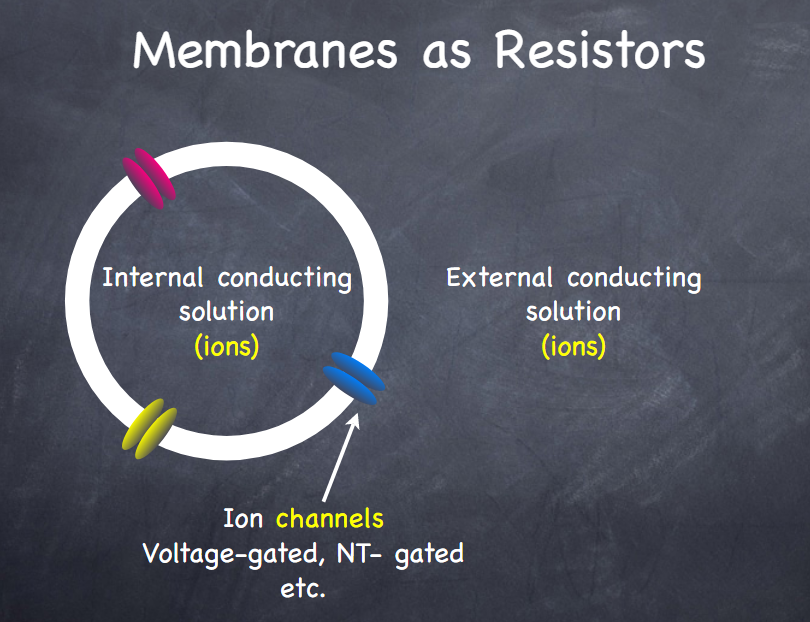 33
OAPT 2019 G. Macdonald
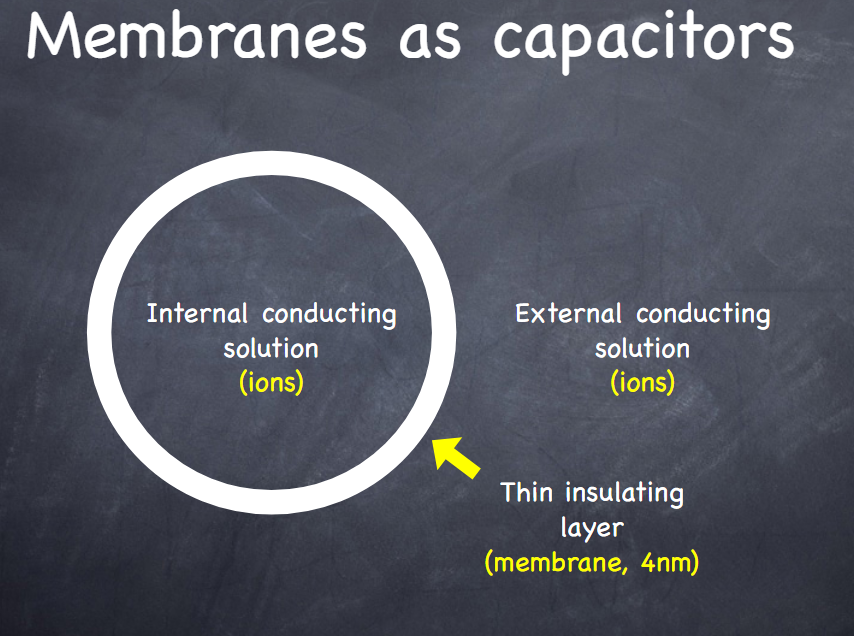 34
OTF Summer Conference 2017 G. Macdonald
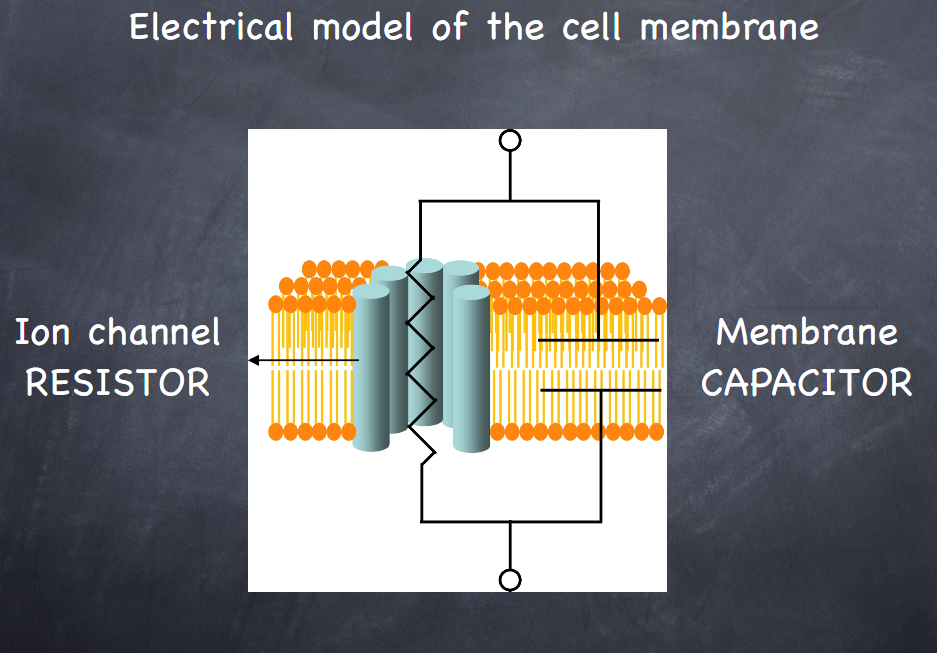 35
OAPT 2019 G. Macdonald
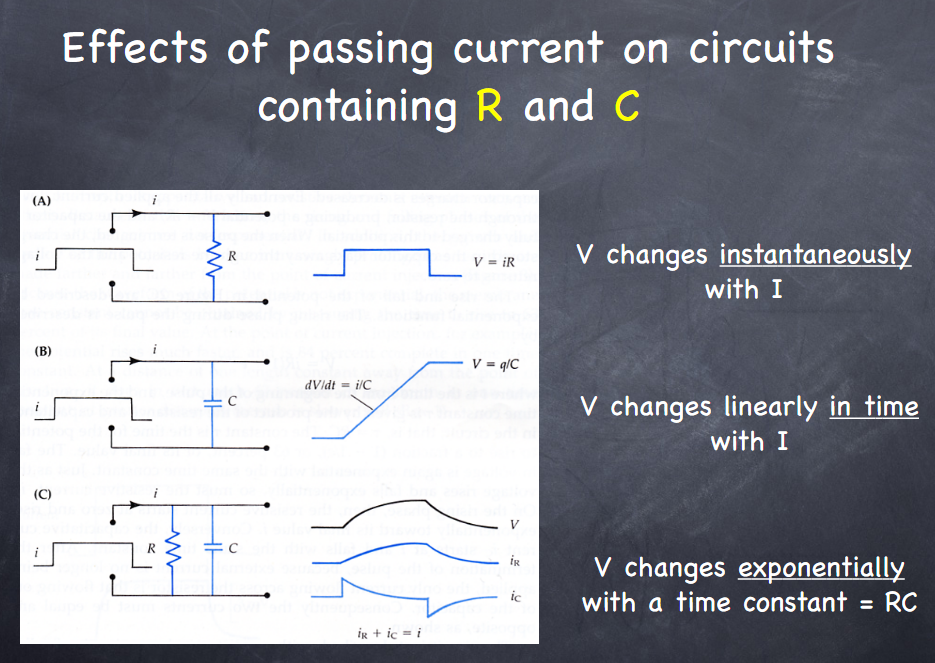 36
OAPT 2019 G. Macdonald
To make a long story short, 
the speed of the signal depends on the resistance of the cell and the capacitance of the membrane surrounding it.
37
OAPT 2019 G. Macdonald
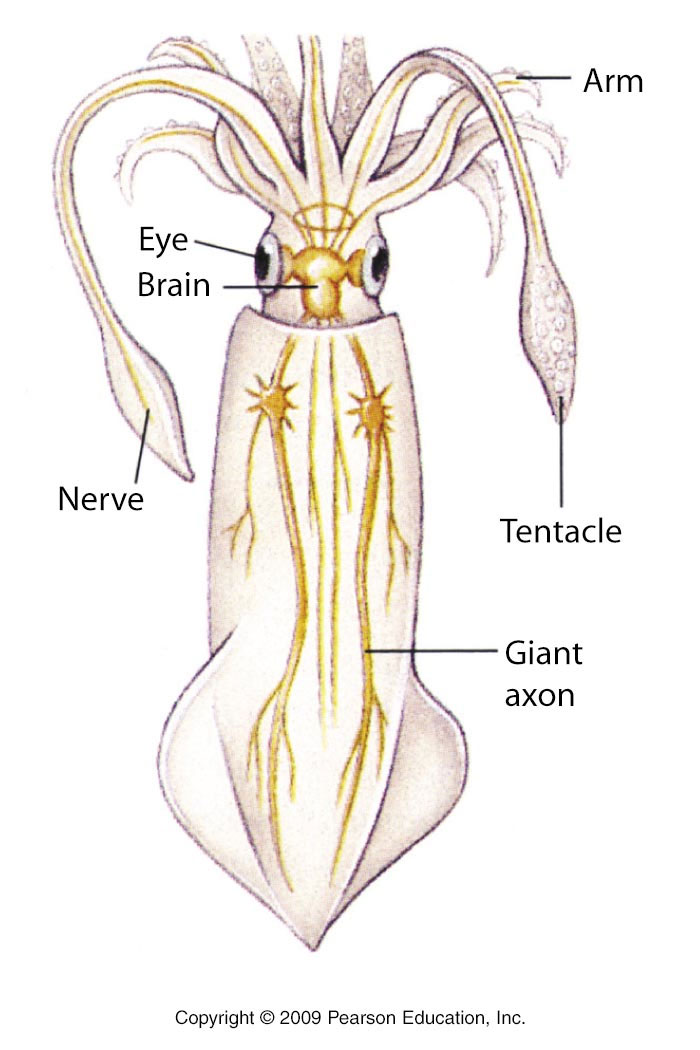 One ‘solution’, then is to make the entire axon larger in diameter
(larger diameter = lower resistance in a wire…)
The squid giant axon can be up to 1mm in diameter!
38
OAPT 2019 G. Macdonald
Or… insulation!Myelin sheath coating
signal
direction
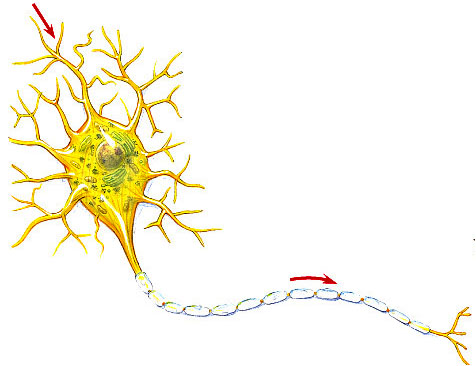 Myelin cells wrap the axon to form insulation
signal hops from node to node
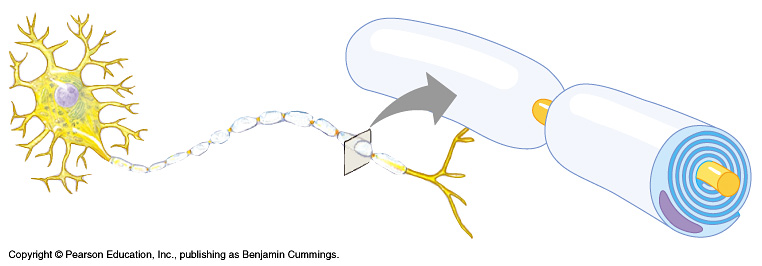 myelin coating
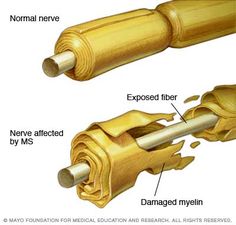 The importance of this coating can be seen in the case of Multiple Sclerosis, where the immune system T cells attack and destroy it. This causes slowing and/or loss of signal.
Taking Perception Further
41
OAPT 2019 G. Macdonald
Things You Can Ask Your Students to Consider
Related to the Reaction Time Lab:
What causes the difference in reaction times seen in the tactile, auditory and visual sections?
Do you think you could improve your reaction times significantly with practice?
What would happen if two of the sections were combined into one (e.g. the auditory and tactile were combined, so that you said ‘go’ *and* squeezed your partner’s shoulder at the same time)?
42
OAPT 2019 G. Macdonald
Things You Can Ask Your Students to Consider (2)
Related to the ‘Speed of a Nerve Signal’ Exercise:
3. What assumption did we make about nerve signals in choosing the equation we did for speed?

4. In both sections the nerve signal had to eventually travel to the brain, then the brain had to send a reaction signal, and the arm had to react to ‘squeeze’. Why did we not need to deal with all of this in finding our final answer for the speed of the nerve signal?
43
OAPT 2019 G. Macdonald
Things You Can Ask Your Students to Consider (3)
Related to the Nervous System in General:

5. Do all nerve impulses have to travel to the brain for ‘interpretation’ and acting on?
44
OAPT 2019 G. Macdonald
(answer: no, we have “reflex arcs”)
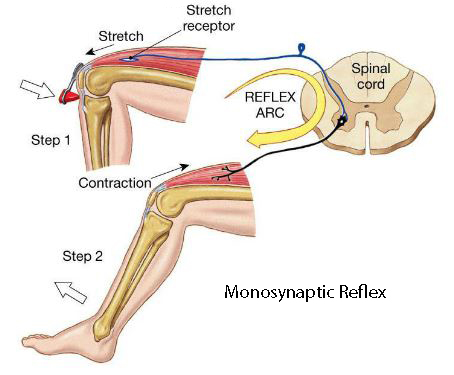 45
OAPT 2019 G. Macdonald
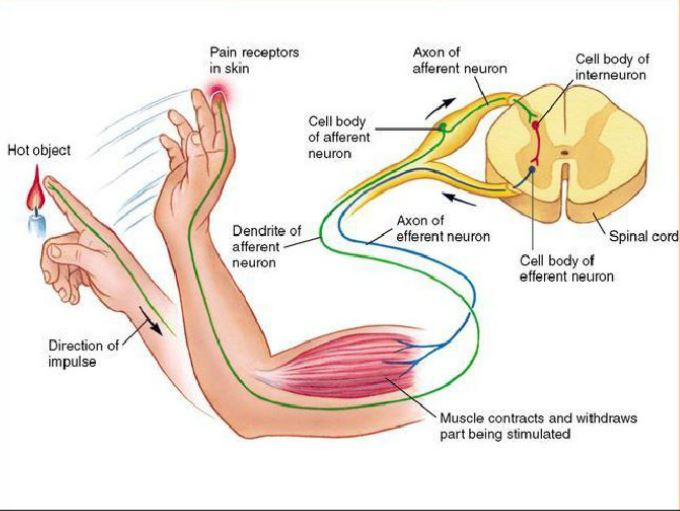 46
OAPT 2019 G. Macdonald
Things You Can Ask Your Students to Consider (3)
Related to the Nervous System in General:
6. Pain signals travel significantly slower than touch signals in the nervous system. Why do you not notice the difference in time that it takes for different senses to send a signal to the brain?
47
OAPT 2019 G. Macdonald
Things You Can Ask Your Students to Consider (4)
Related to Perception and ‘Now’:

7. 	A) Assuming it takes 0.1s for you to recognize a light signal 	once it hits your eye, how far does light travel in this time?
	
	B) If a light source right next to you blinked on, and another 	one 10m away turned on 0.1s later, would you notice the 	difference?
48
OAPT 2019 G. Macdonald
Things You Can Ask Your Students to Consider (4)
Related to Perception and ‘Now’:

8. Based on #7, when you see two events happening at the same time, are they necessarily happening at the same time?
49
OAPT 2019 G. Macdonald